The Bayeux Tapestry
LI: Can I analyse a historical source?
Today we are going to analyse two sections of the Bayeux Tapestry
What does it mean to analyse a historical source?

Analyse means to examine (look at) something in detail, to think about what we notice, and to try to explain and make predictions about it.
Sheet 1:
What do you notice?

Discuss with your partner and make a spider diagram.

What do you think is happening in this picture?

Write a prediction in 1-3 sentences.
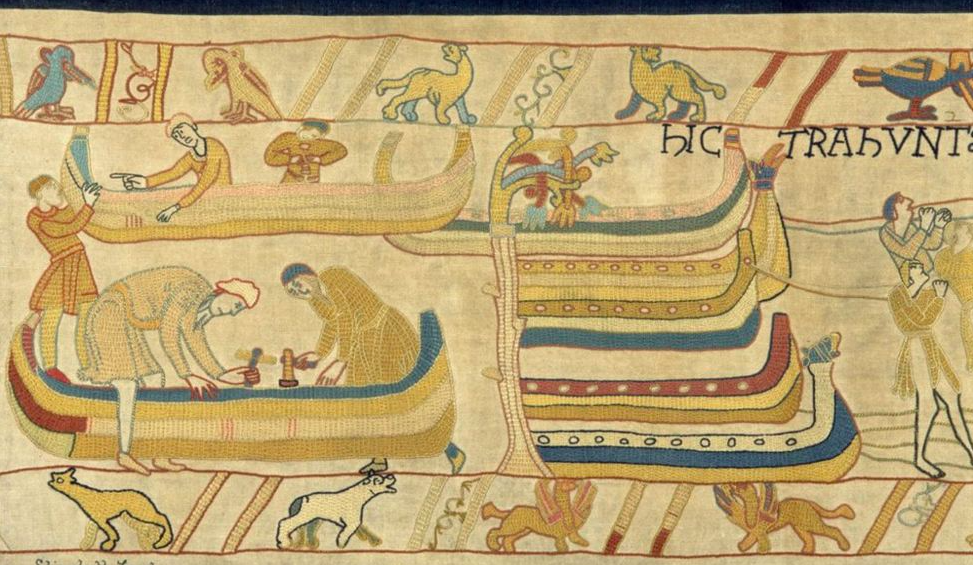 Sheet 2:
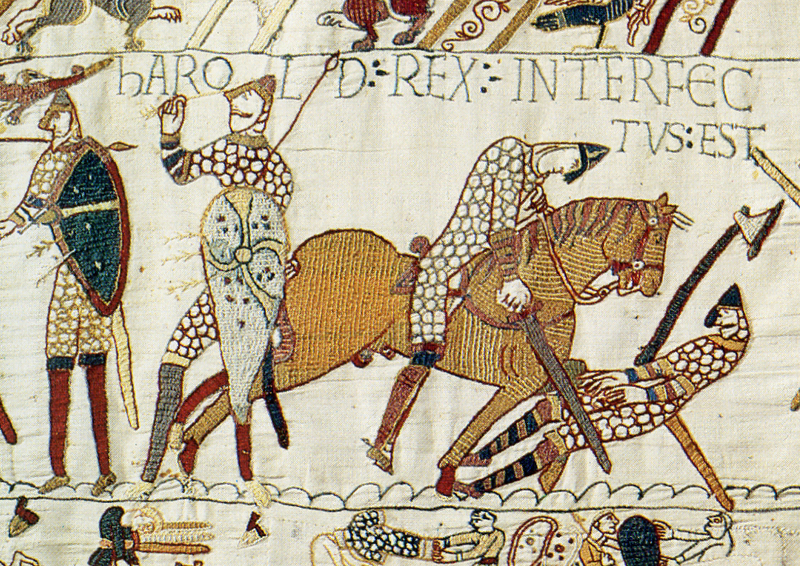 What do you notice? 

Discuss with your partner and make a spider diagram.

What do you think is happening in this picture?

Write a prediction in 1-3 sentences.